Integrating Video with Social Media
Jeff HammondFebruary 13, 2013
A Social Media Explosion
Anyone can be a movie maker
A visually-based society
YouTube/web-originated personal video production delivery
Social Networks
[Speaker Notes: Mention single camera class survey]
Storyboards
Scripting
Site survey
Locations
Equipment
Contract
Crew
Talent
Props
Schedule
Costumes
Budget
Facilities
[Speaker Notes: Common perception of ‘professional’ video production]
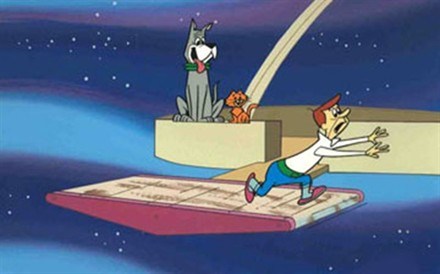 Integrating Video with Social Media
Aesthetics/ID Guidelines
Technical Considerations
Deployment Strategies
I’ll never leave         you…
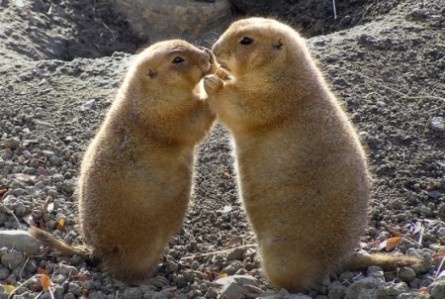 I’ll be watching…
[Speaker Notes: Integrating video with social media is a commitment!. Boulder Daily Camera audience example]
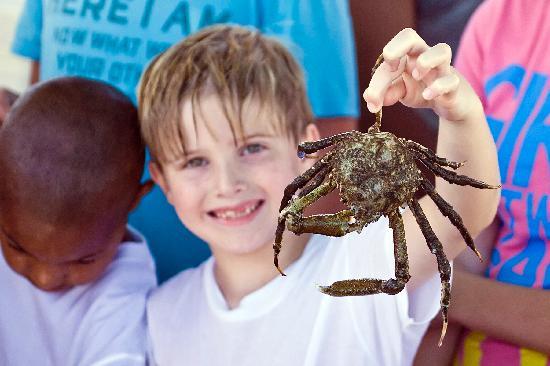 -Show with video
           -Tell with text
[Speaker Notes: With video integrated into the web, use video to show concept that can’t be adequately explained with the written word, or otherwise communicated with written descriptions]
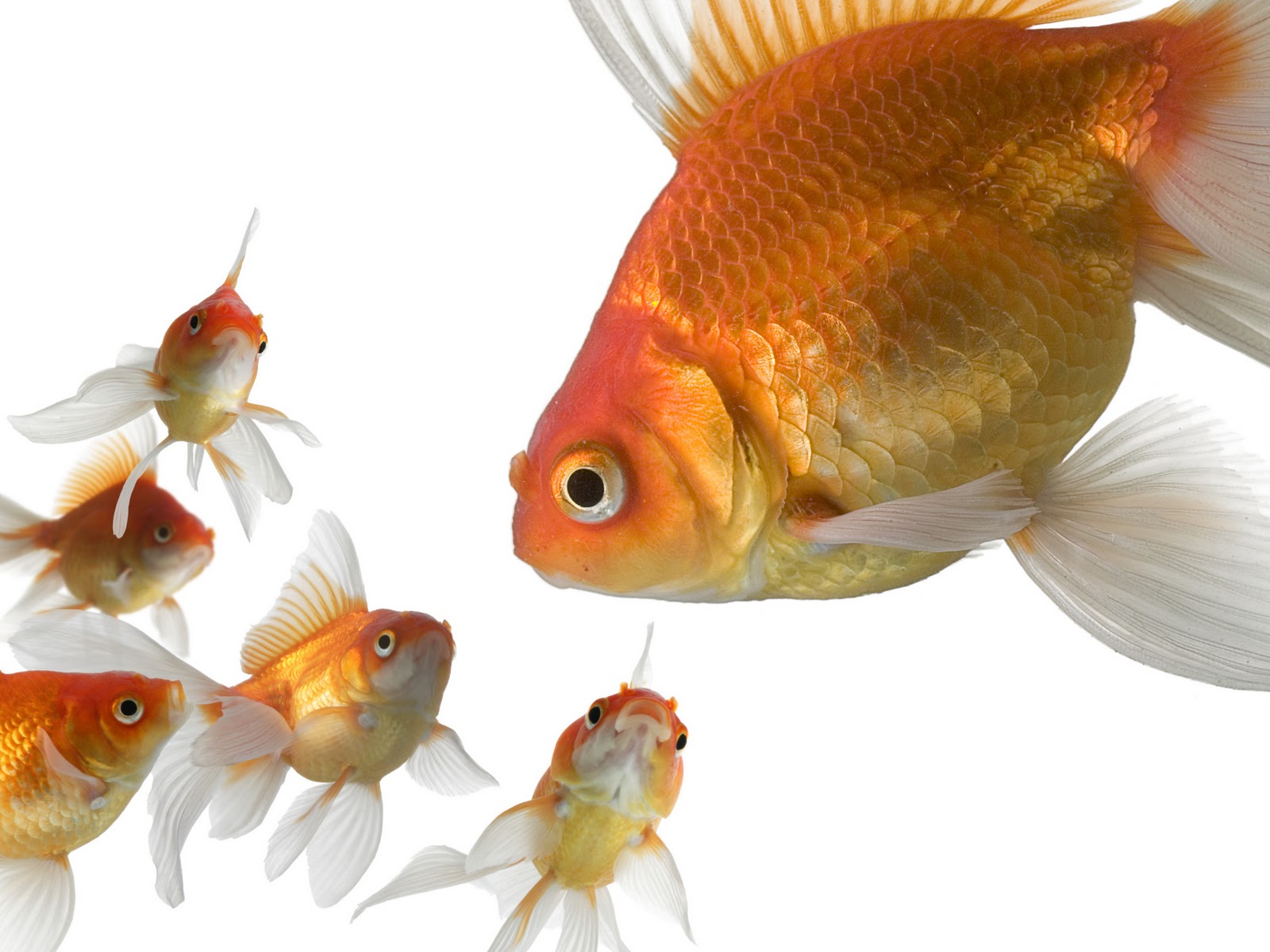 :09
[Speaker Notes: Ted Selker, an expert in the online equivalent of body language at MIT, the addictive nature of web browsing can leave you with an attention span of nine seconds - the same as a goldfish.]
Visual Grammar
Steady she goes
 Get close to emphasize
 Get wider for perspective
 Hold shots just long
      enough to understand 
 Jump cuts OK*
Don’t neglect the audio!
Get closer for integration
Use ‘confession cam’ sparingly
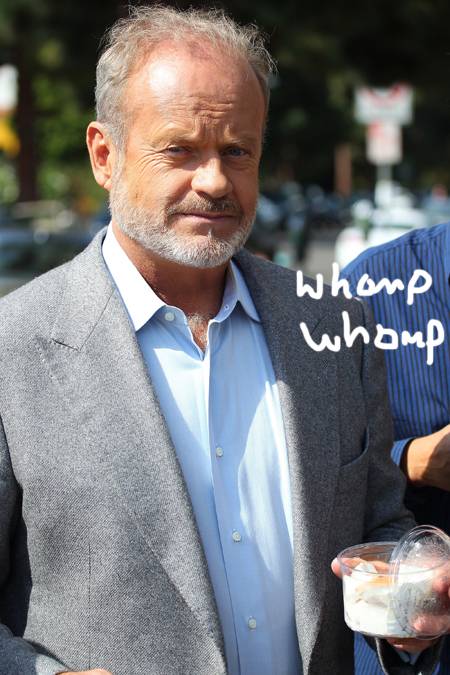 Kelsey Grammer
*sometimes
Confession Cam?
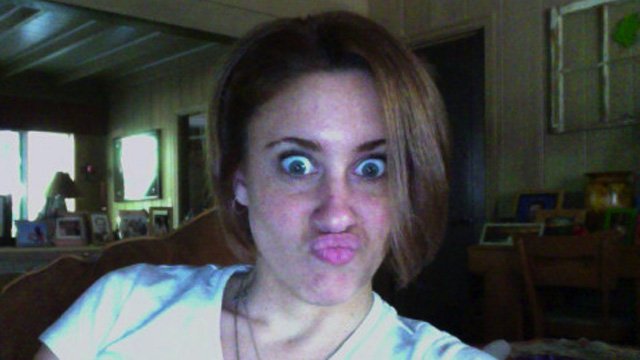 “Confession Cam”
Accepted video convention
Close, personal, intimate
Good for testimonials
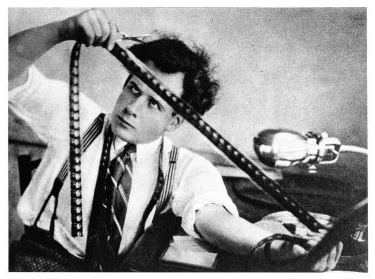 Technical
 Considerations
Acquisition Options
DSLR
Smart Phone
Tablet/iPad
Flip Cam & assorted flavors
Go Pro
Web Cam
Portable Digital Audio Recorder
[Speaker Notes: Remember-not only can we create social media video using these devices, we can also absorb content from these devices.]
Accessories
Tablet/Smart Phone Slate app
iRig
GlideCam, EZGripz
Movie Mount for iPad
Logging, storyboarding, scriptwriting, producing apps for iOS, Android
Editing software
Deployment
Social Media Video Publishing
YouTube, Vimeo, etc.
	-site specific or embedded
     -free
     -risk of unwanted advertising, time constraints
Streaming Service
     -higher cost…BUT
     -no advertising, custom skins, duration-friendly
     -professional aesthetic
Social Network Sharing
Sharing/Working With Others
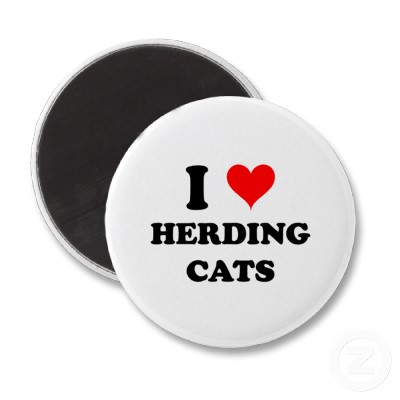 Use the Cloud!
      -DropBox, iCloud,
        MiMedia, etc.
Watch usage while
      pushing data
Consider devices with removable storage (SD cards, etc.)
Integrating Video with Social Media

Thank you for being here !!!
February 13, 2013